ГРАЖДАНСКО – ПАТРИОТИЧЕСКОЕ ВОСПИТАНИЕ ДЕТЕЙ ЧЕРЕЗ ПРИОБЩЕНИЕ К ИСТОРИИ РОДНОГО КРАЯ
Выполнила:   воспитатель 
                                                                         Курмаева Марина Юрьевна

                                                2012
Оренбург
1
ДИДАКТИЧЕСКАЯ Игра                                 «Буква за буквой»            Цель. Учить выкладывать название родного города из                       букв разной величины.
Оборудование.
Карточки с буквами разной высоты (от высокой к низкой), которые входят в название города.
Игровое задание.
Расположи буквы по порядку от самой высокой до самой низкой, прочитай полученное слово.
Эту игру можно использовать для закрепления таких понятий, как родина, Россия, страна.
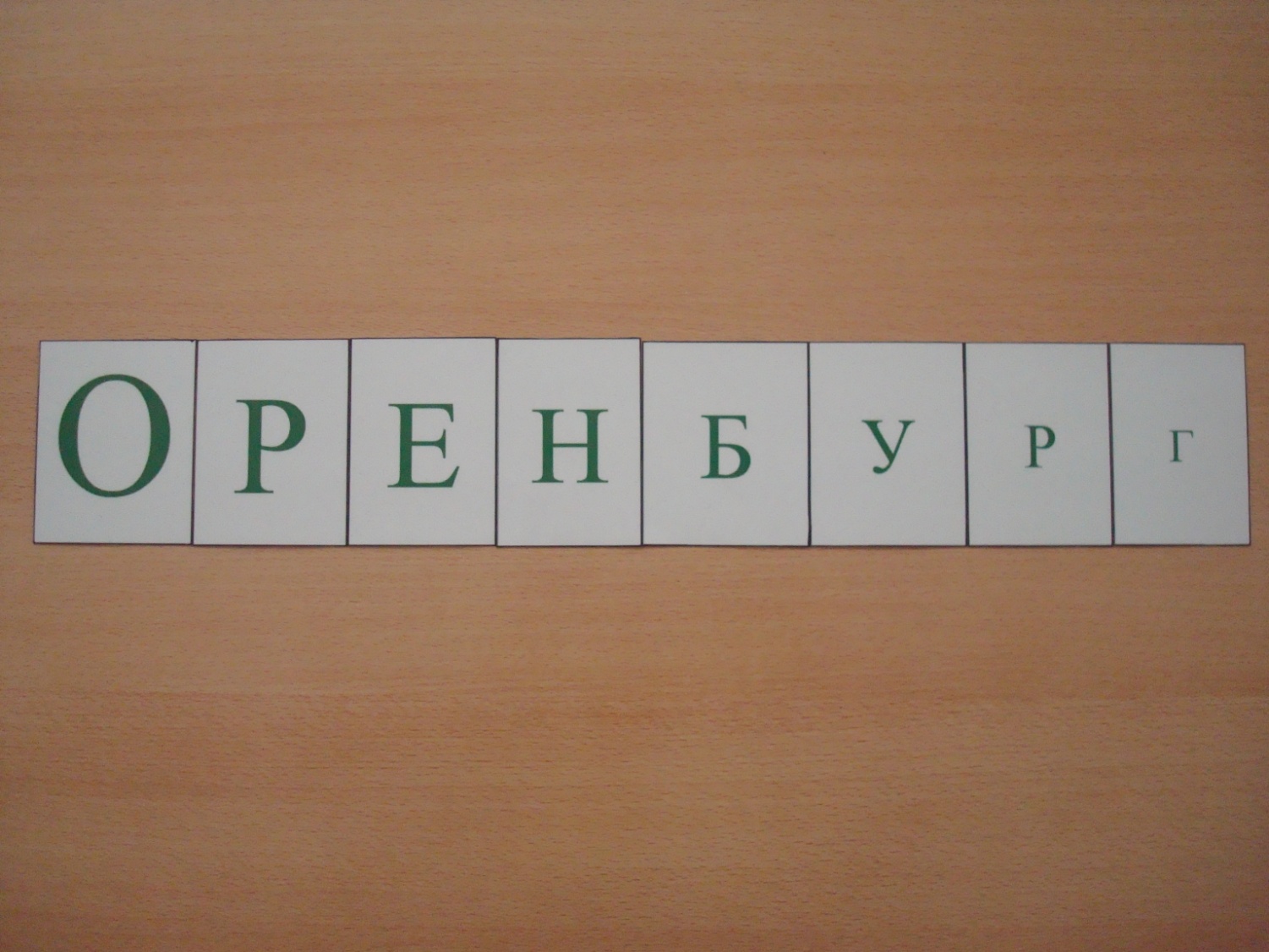 2
ДИДАКТИЧЕСКАЯ Игра                              «Буквы разлетелись»            Цель. Закрепить название знакомых улиц города, улицы, на                       которой расположен дом, детский сад.
Оборудование
Изображение воздушных шариков с буквами и соответствующими номерами.
Игровое задание
Поставь буквы по порядку номеров шариков и прочитай название улицы (главной улицы города, улицы на которой живёшь, на которой расположен детский сад).
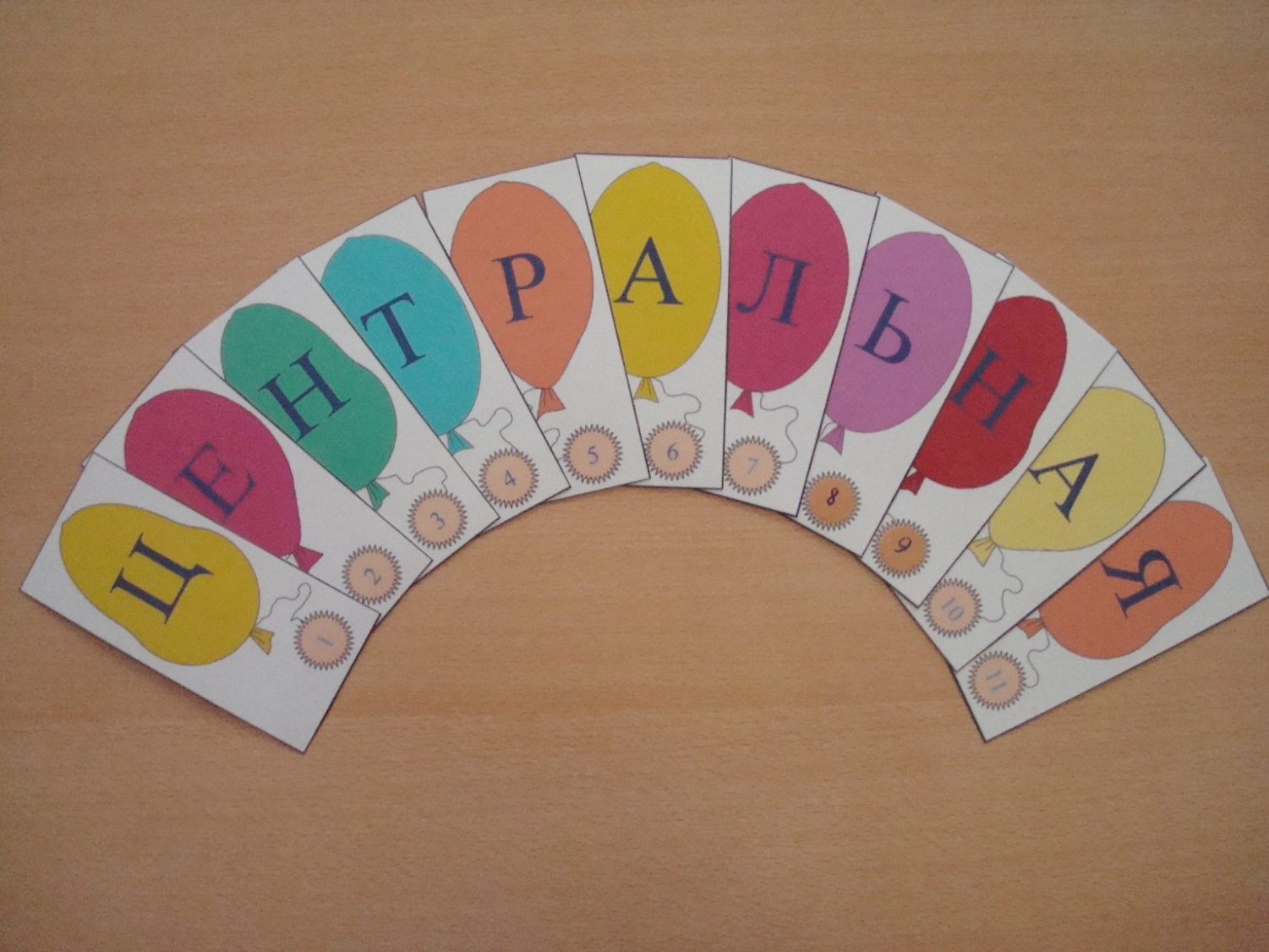 3
ДИДАКТИЧЕСКАЯ Игра                                «Цифра за цифрой»            Цель. Совершенствовать знания детей о символах родного                        города (флаг, герб).
Оборудование
Карточки с соответствующими буквами, символом и цифрами от 1 до 5 соответственно.
Игровое задание
Составь числовую прямую из карточек, прочитай полученное слово, опиши символ своего города.
Эту игру можно использовать при закреплении знаний детей о символах нашего государства.
Игровое задание
Составь числовую прямую от 1 до 10, прочитай полученные слова, опиши символы своего государства.
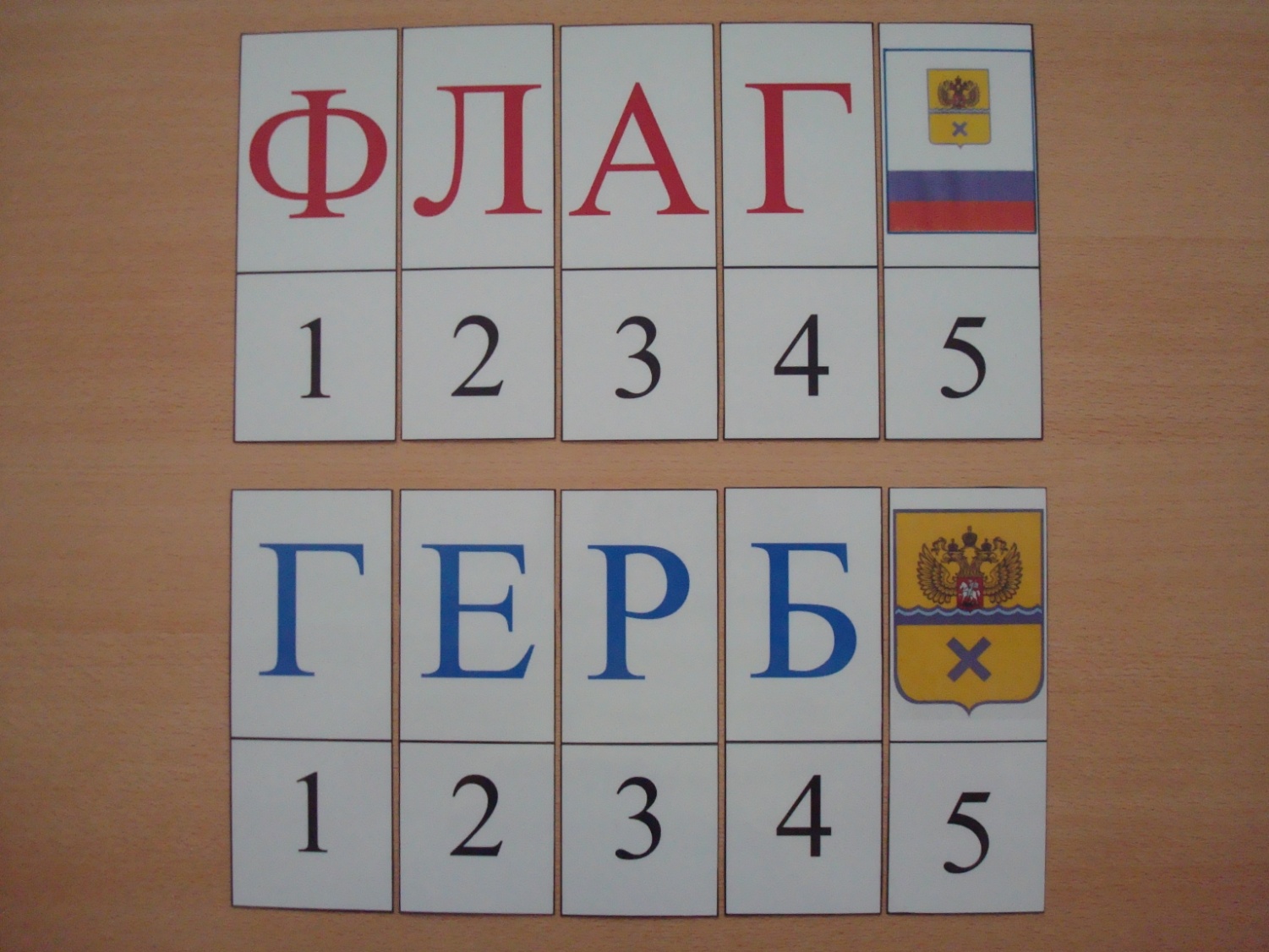 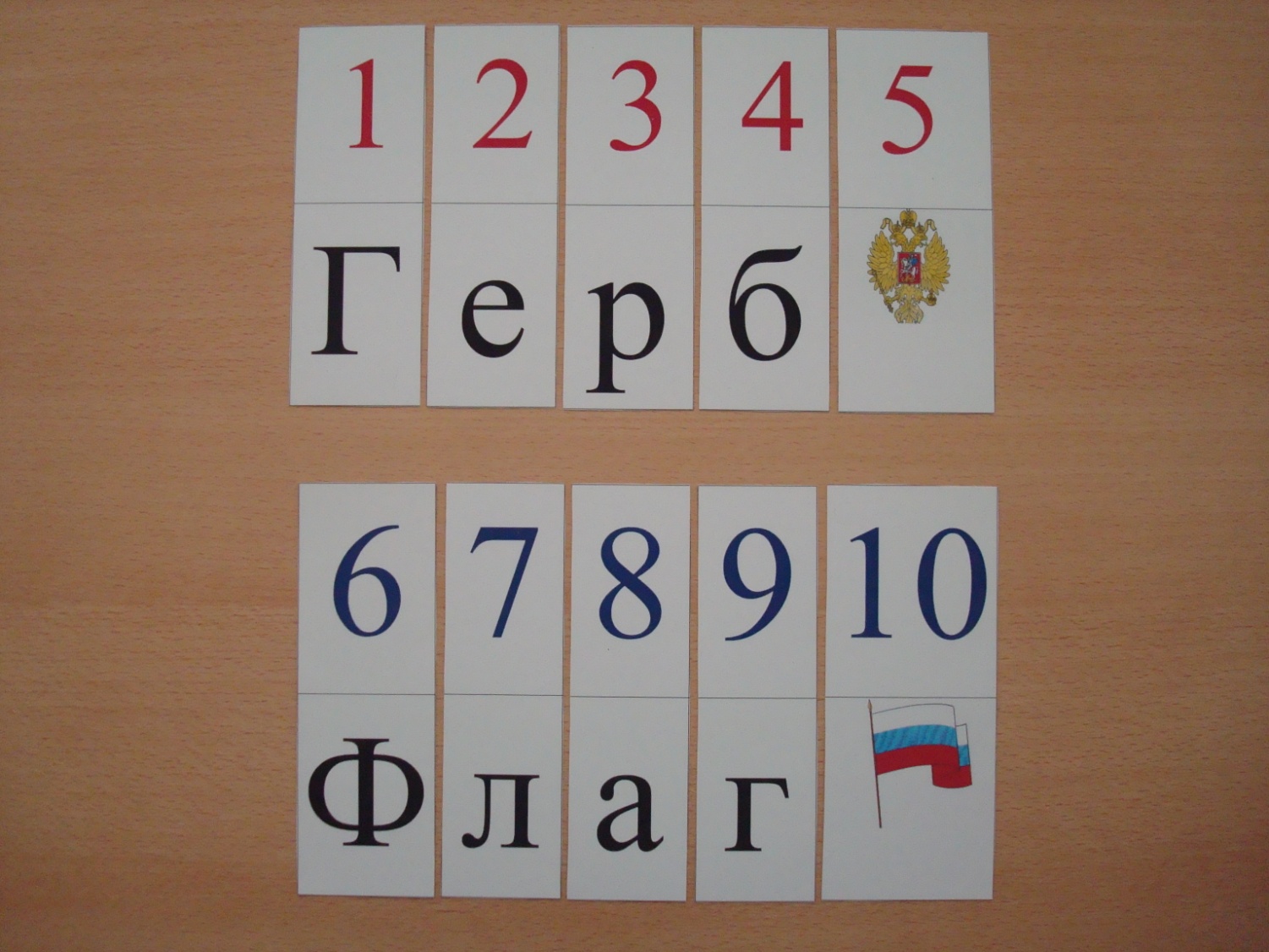 4
ДИДАКТИЧЕСКАЯ Игра                                «Собери картинку»             Цель. Активизировать представления детей о символах                      своего города (герб, флаг).
Оборудование
Картинки с изображением герба, флага города, комплект разрезанных картинок соответственно.
Игровое задание
Собери картинку, опиши символ своего города.
Эту игру так же можно использовать при закреплении знаний о символах нашего государства.
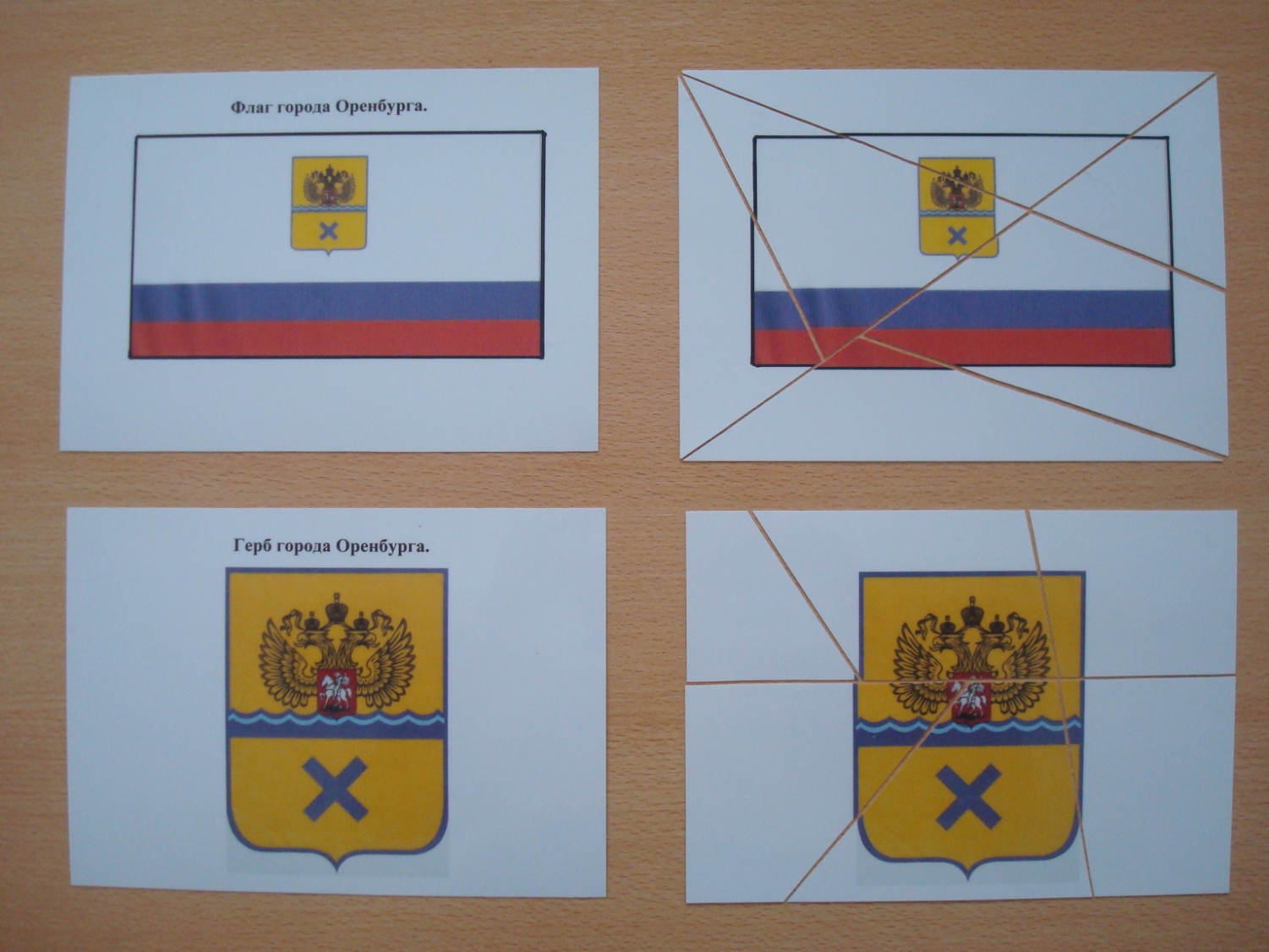 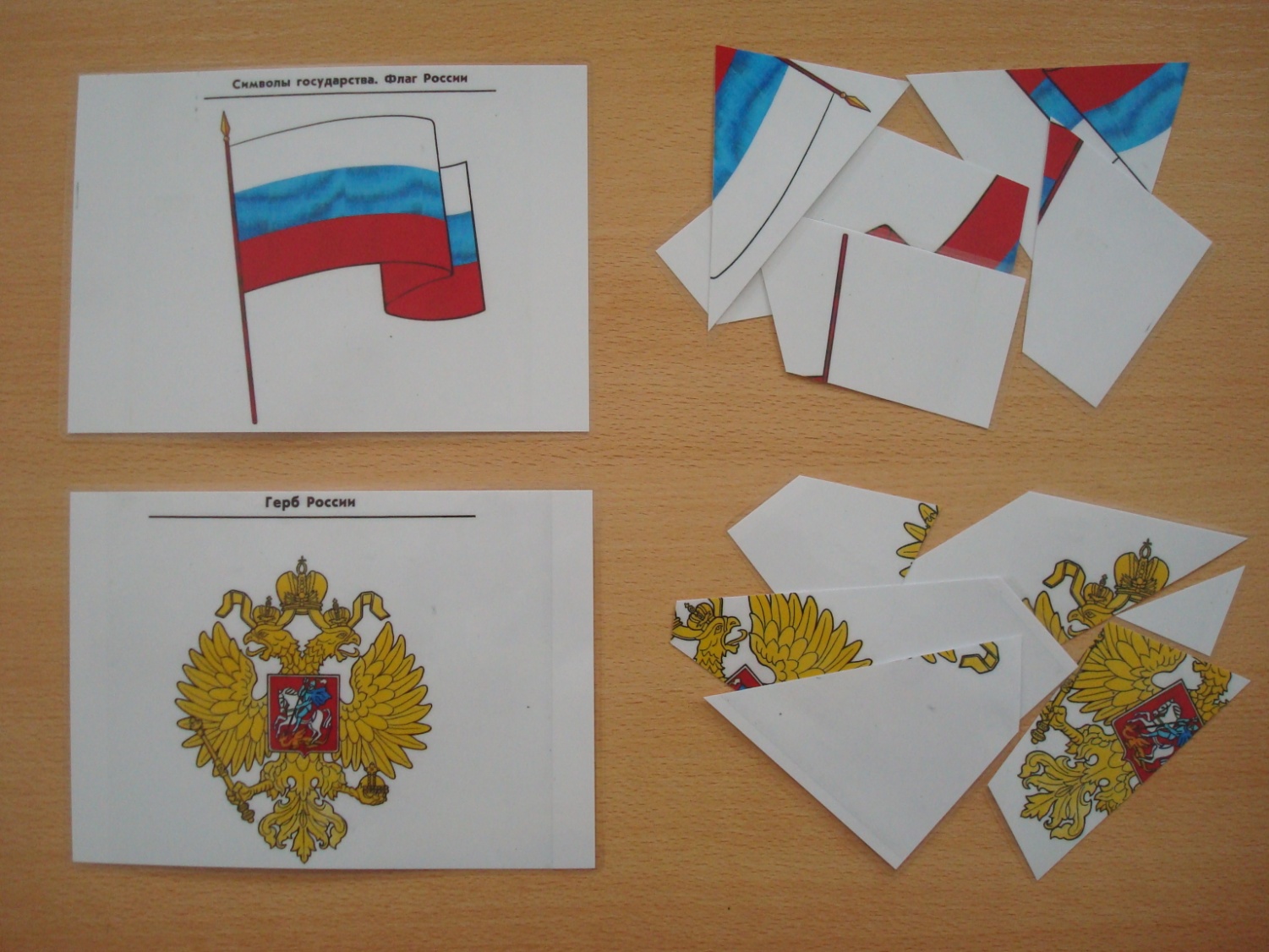 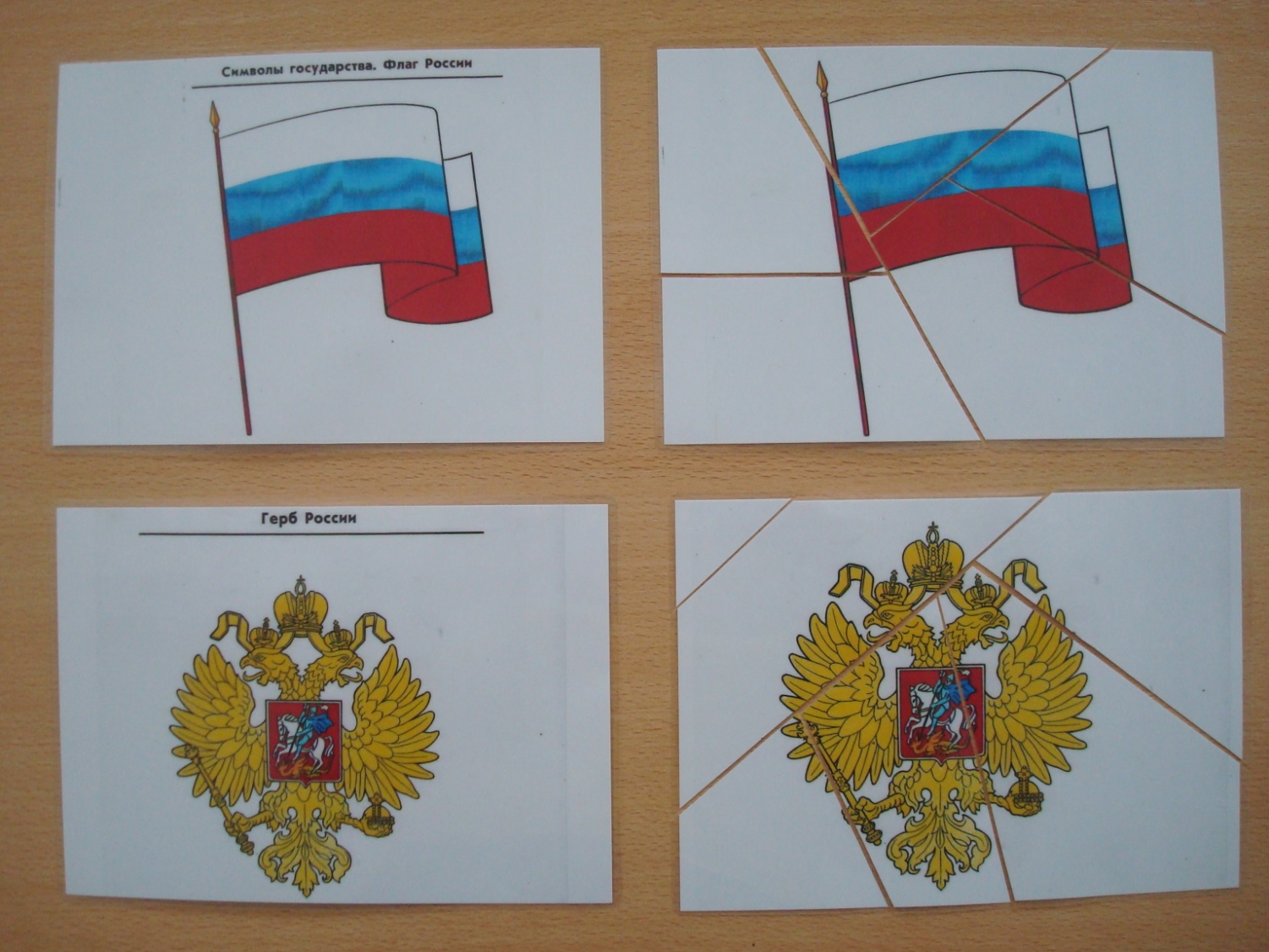 5
ДИДАКТИЧЕСКАЯ Игра                                «Парные картинки»            Цель. Учить сравнивать характерные особенности города в                        прошлом и настоящем.
Оборудование
Парные открытки с одинаковыми видами города в прошлом и настоящем.
Игровое задание
Найди парные картинки с видами города в прошлом и настоящем, сравни их: как выглядят улицы, дома, используемый в строительстве материал, транспорт, одежда людей.
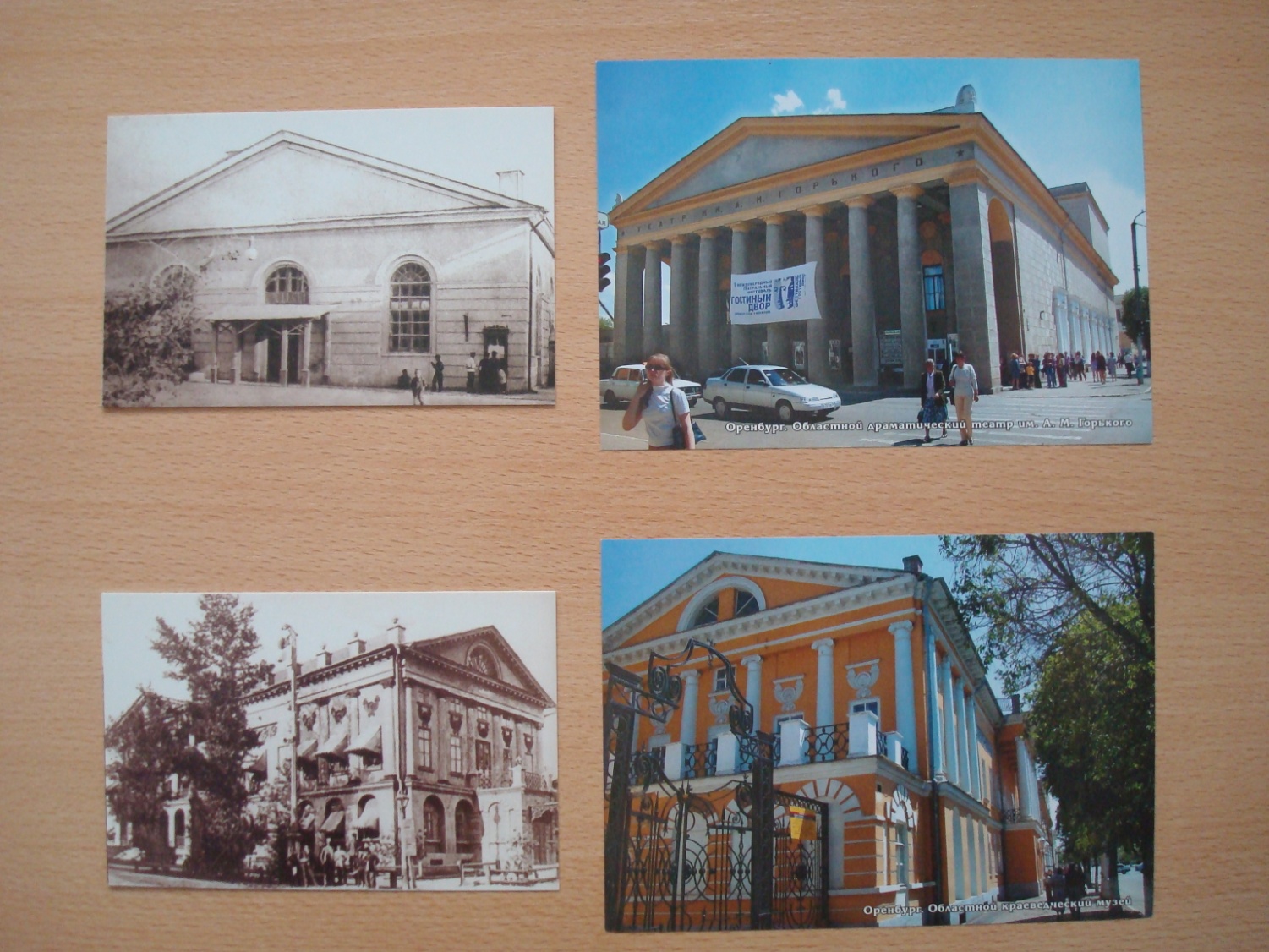 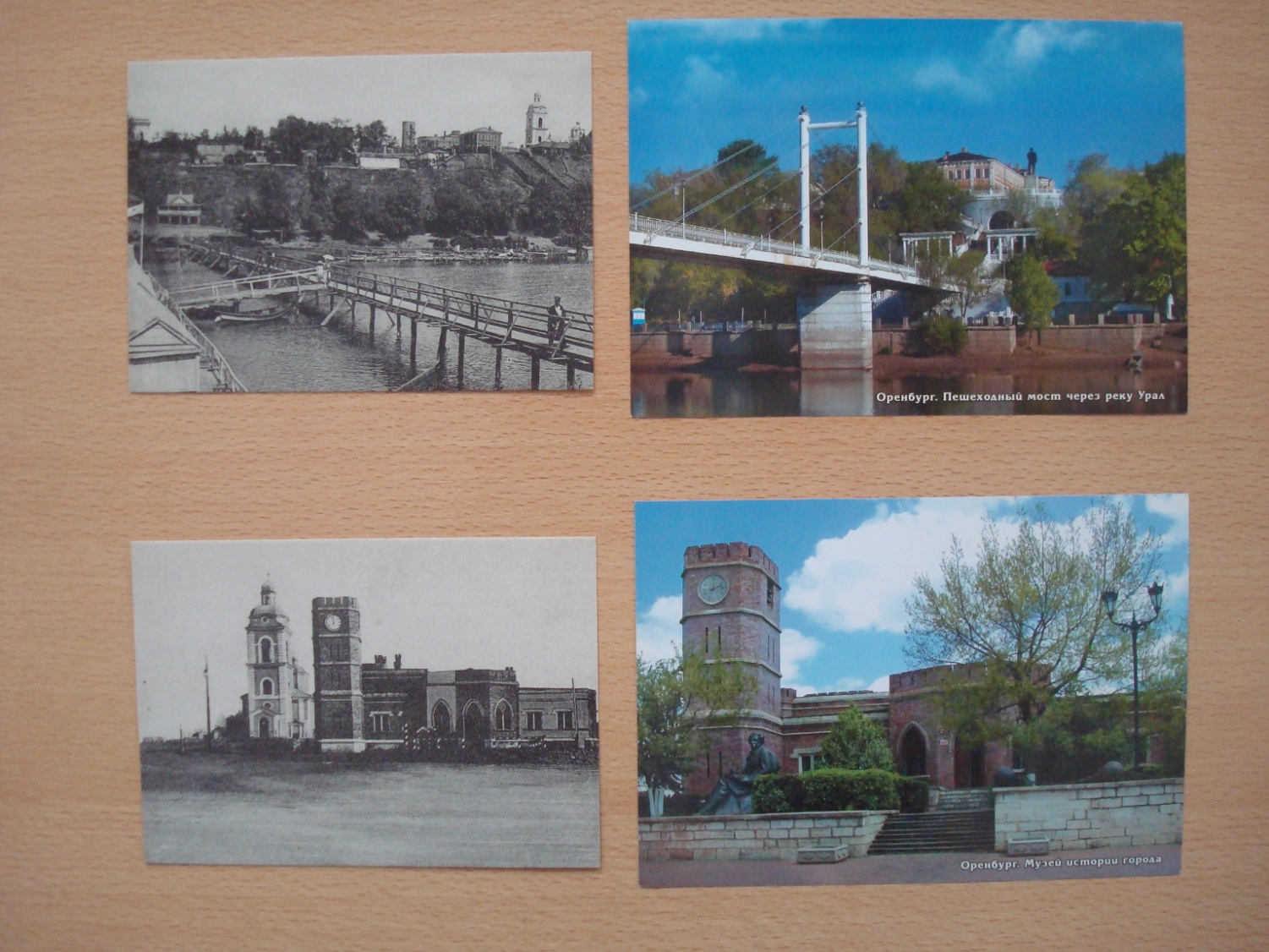 6
ДИДАКТИЧЕСКАЯ Игра                                     «Мой город»             Цель. Формировать знания детей о городских объектах                       (улица, парк, памятник), о прошлом и настоящем                          родного города, о его «богатствах».
Оборудование
Карточки с видами города. Как в любой игре типа домино, карточка разделена на две половины, на одной, например, достояние города – газ, на другой, вид города в прошлом и т.д.
Ход игры
Дети играют по 2-4 человека, по очереди. Выигрывает тот, кто первым закончит подбор картинок, положит их по правилу игры в домино: улица к улице, памятник к памятнику, река к реке и ни разу не ошибётся.
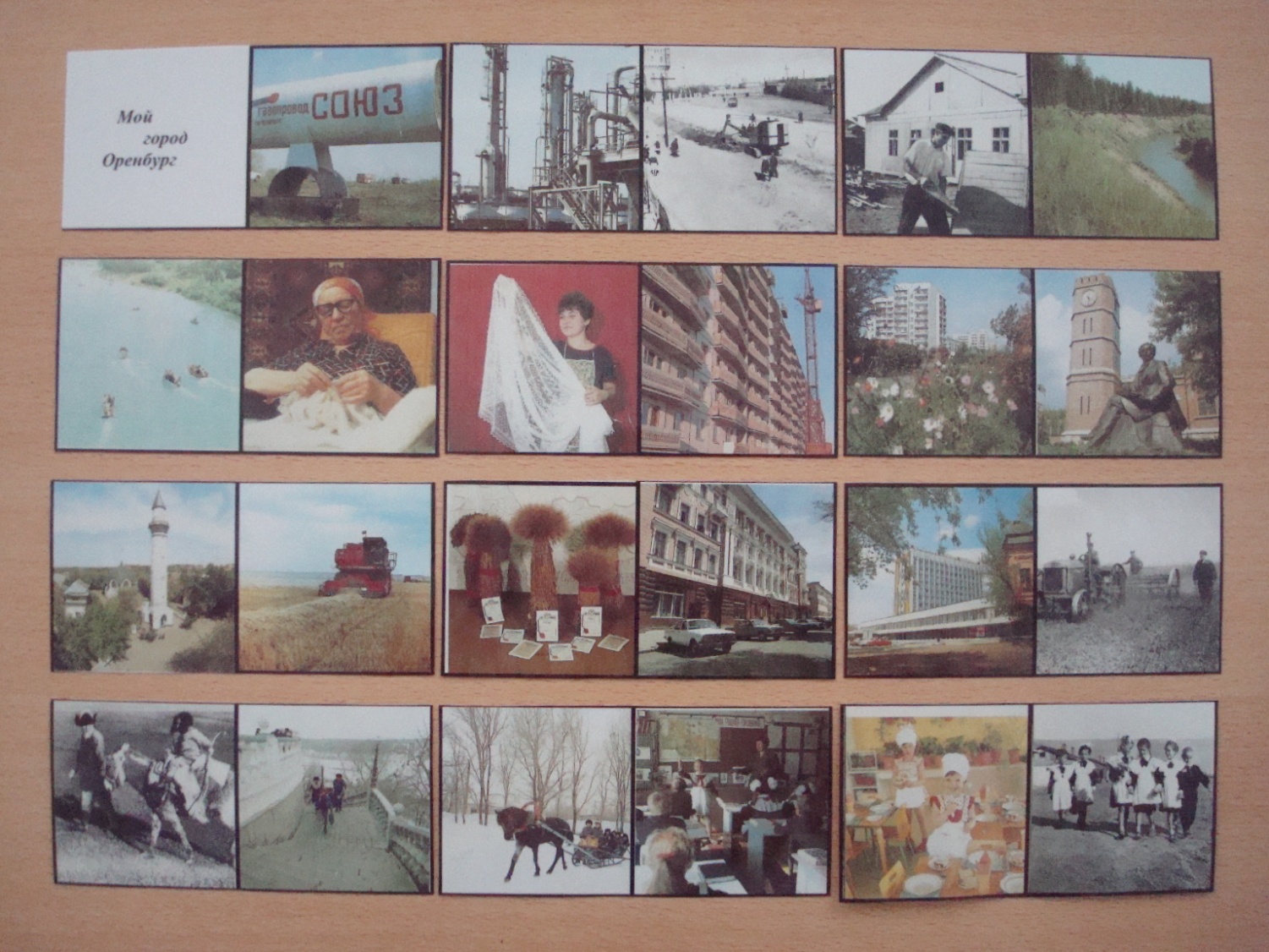 7
ДИДАКТИЧЕСКАЯ Игра                          «Волшебный сундучок».            Цель. Развивать интерес к культуре народов нашего края.
Оборудование
Сундучок, куклы, комплекты мужской и женской одежды (русской, татарской, казахской, украинской). 
Игровое задание
Рассмотри национальный костюм, опиши из каких частей он состоит, назови характерные отличия.
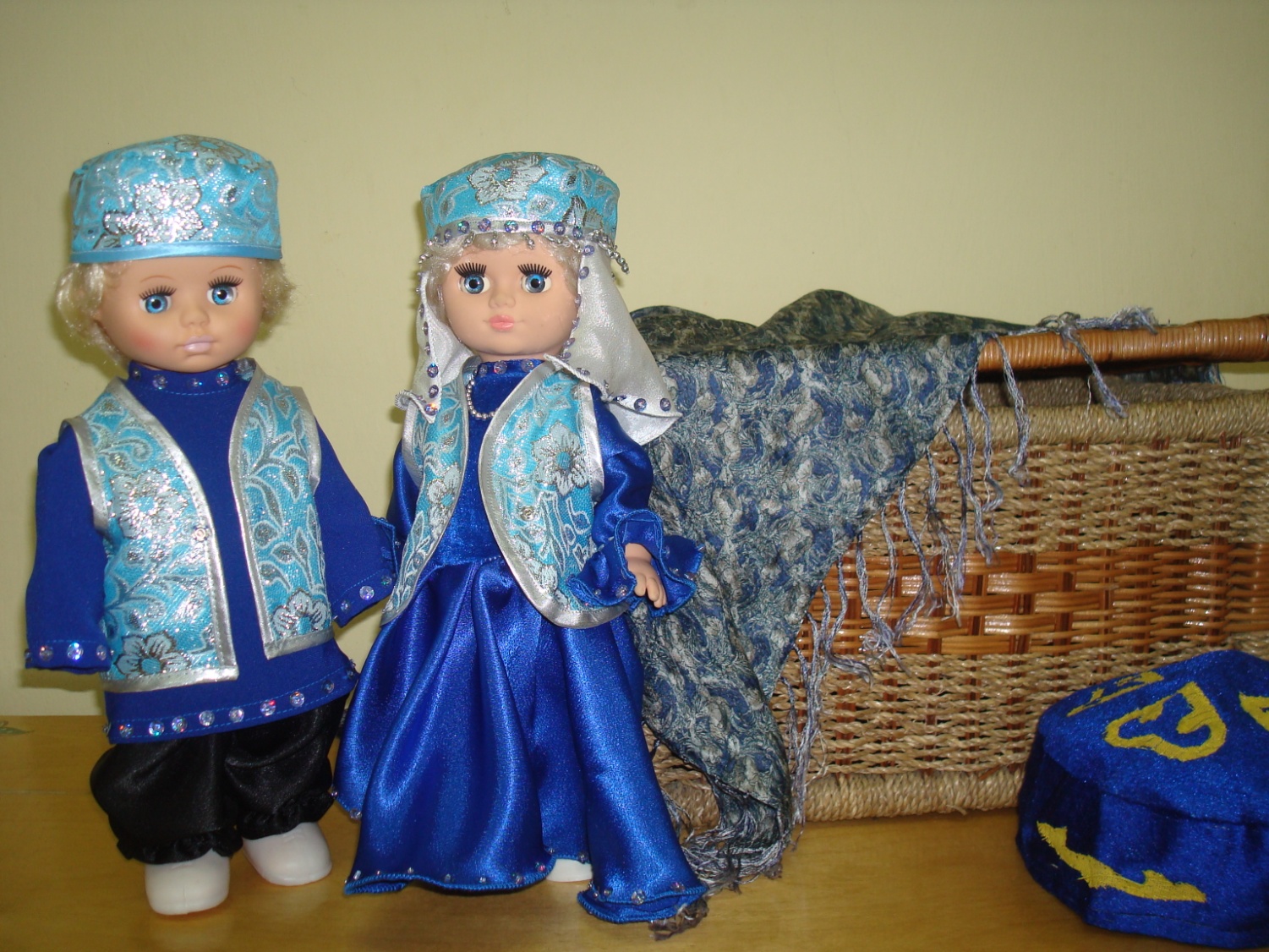 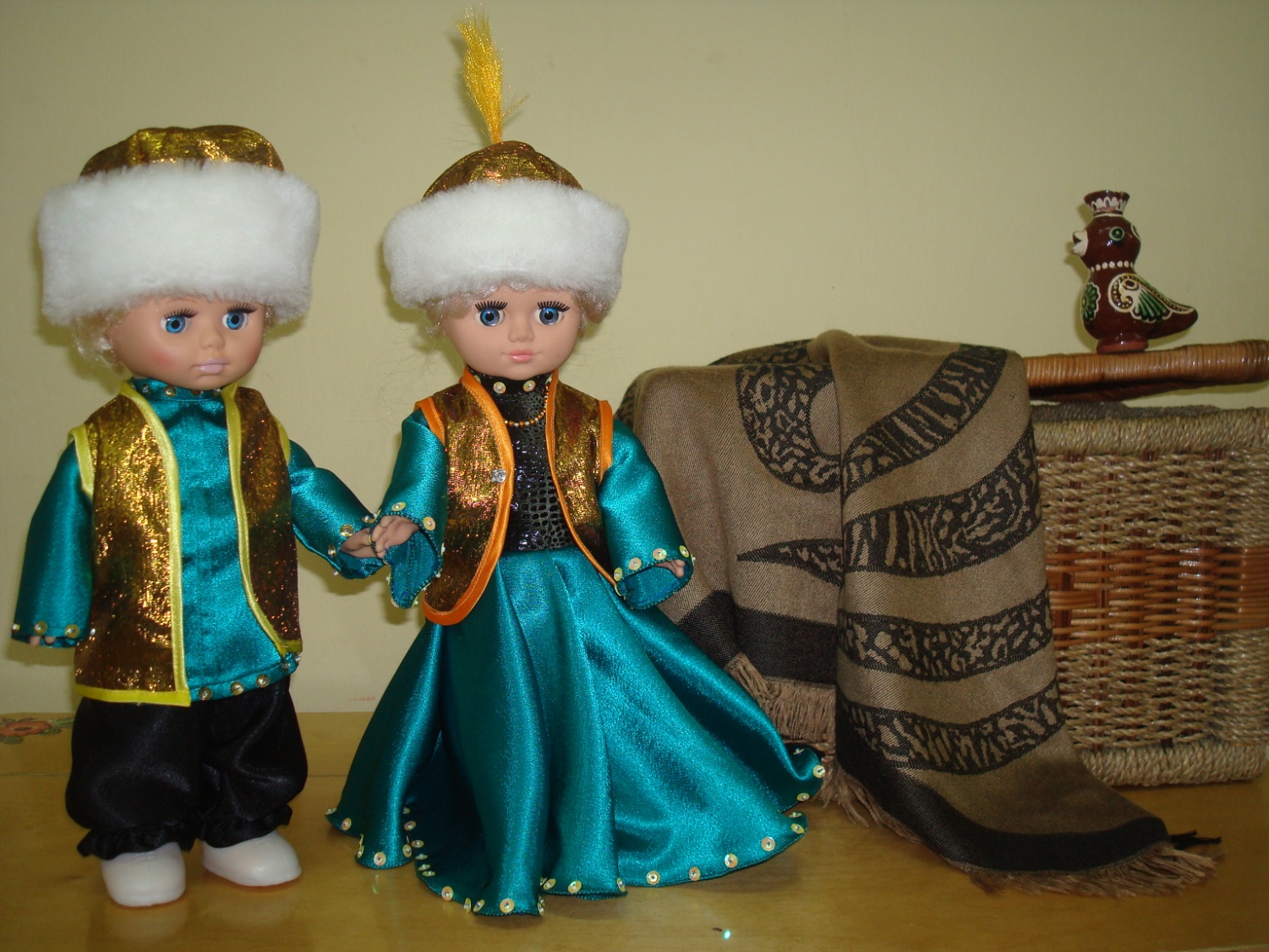 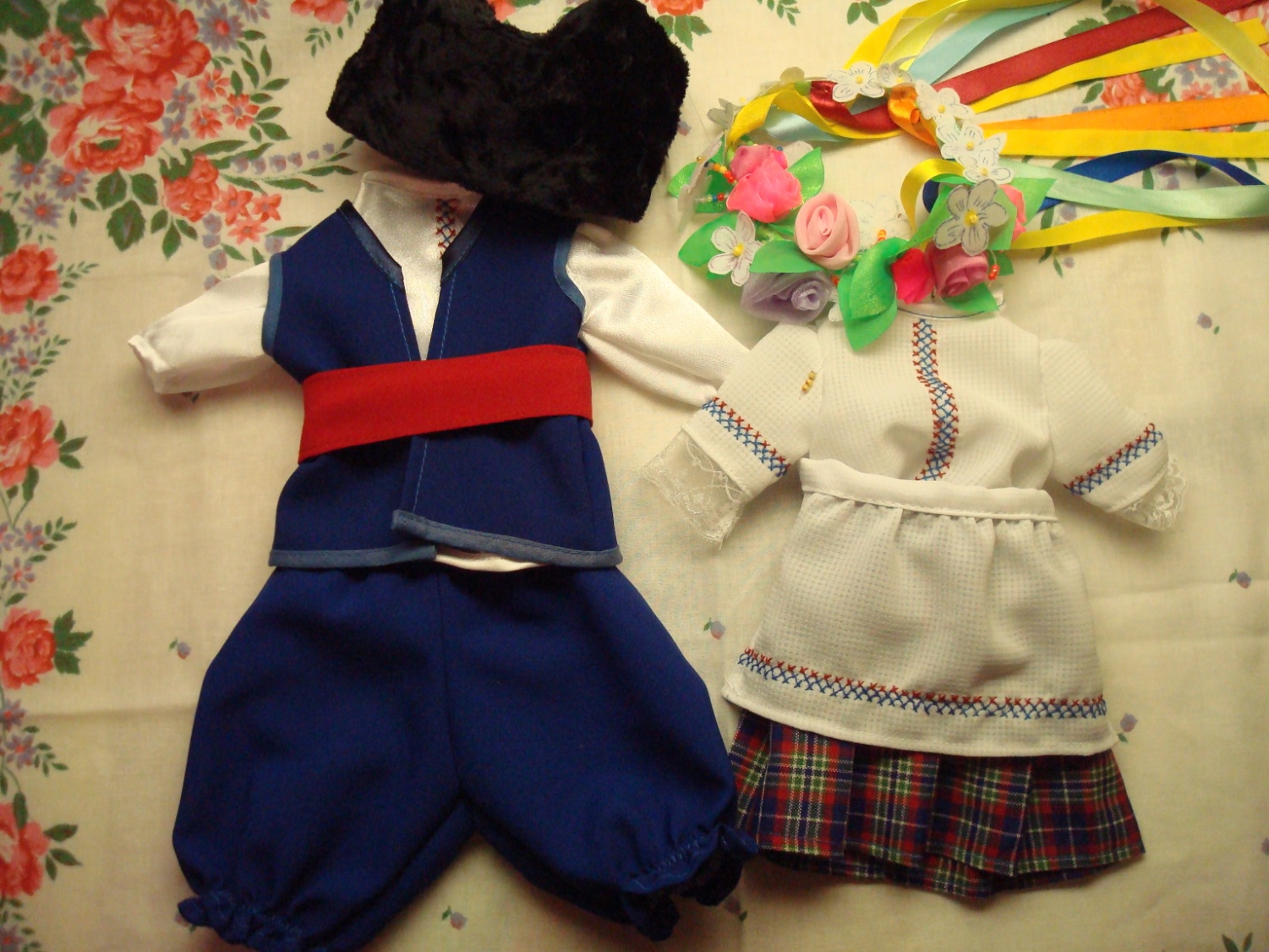 Уважаемые коллеги! Представленные игры вы можете использовать в своей работе с детьми.
Спасибо за внимание!
Спасибо за внимание!